Stretch Your Tuition Dollars
With payment plans, pay tuition and fees over time, not all at once.
Our Payment Plan Partner
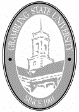 [Speaker Notes: Our school partners with Nelnet Campus Commerce to offer you payment plans. If you see Nelnet Campus Commerce-branded pieces, don’t be alarmed.]
Why Enroll in a Payment Plan?
Convenient
Enrolling is fast and easy.
Secure
Your payments are protected.
Affordable
Payment plans make tuition easier to cover.
[Speaker Notes: Here, cover the payment plan option(s) that your institution provides families.]
How to Enroll
1. Ensure your information is up-to-date and documents are submitted.
2. Visit MyCollegePaymentPlan.com/Grambling
3. Click Enroll Today.
4. Complete plan enrollment process by the due date on your Grambling State University’s bill.
[Speaker Notes: Here, make sure to cover any information or documents that your institution will require students to submit. If your institution allows authorized payers, remind students/families that they are able to do so at this point, and walk them through the high-level process.]
Important Dates to Remember
Summer 1 2020 Plans Available April 15, 2020
Summer 1 2020 Deadline is May 23, 2020

Summer 2 2020 Plans Available April 15, 2020
Summer 2 2020 Deadline is June 27, 2020

Fall 2020 Plans Available March 30, 2020
Fall 2020 Deadline is August 23, 2020

Spring 2021 Plans Available November 16, 2020
Spring 2021 Deadline is January 24, 2021
[Speaker Notes: If your institution requires students to re-enroll in a payment plan every semester, make sure to mention that at this point.]
Payment Details
Payment Methods 
• Automatic bank payment 
• Credit card/debit card 

Cost to Participate 
• $25 enrollment fee (per semester, nonrefundable) 
• $30 returned payment fee (if payment is returned)
[Speaker Notes: Here, include any exceptions or additions from your institution.]
Need Support?
Call 800.609.8056. 

Monday-Friday 
7 a.m. – 9 p.m. 

Saturday 
8 a.m. – 2 p.m. 

Visit MyCollegePaymentPlan.com/Grambling
Any Questions?